¿Cómo hemos capacitado hasta hoy?
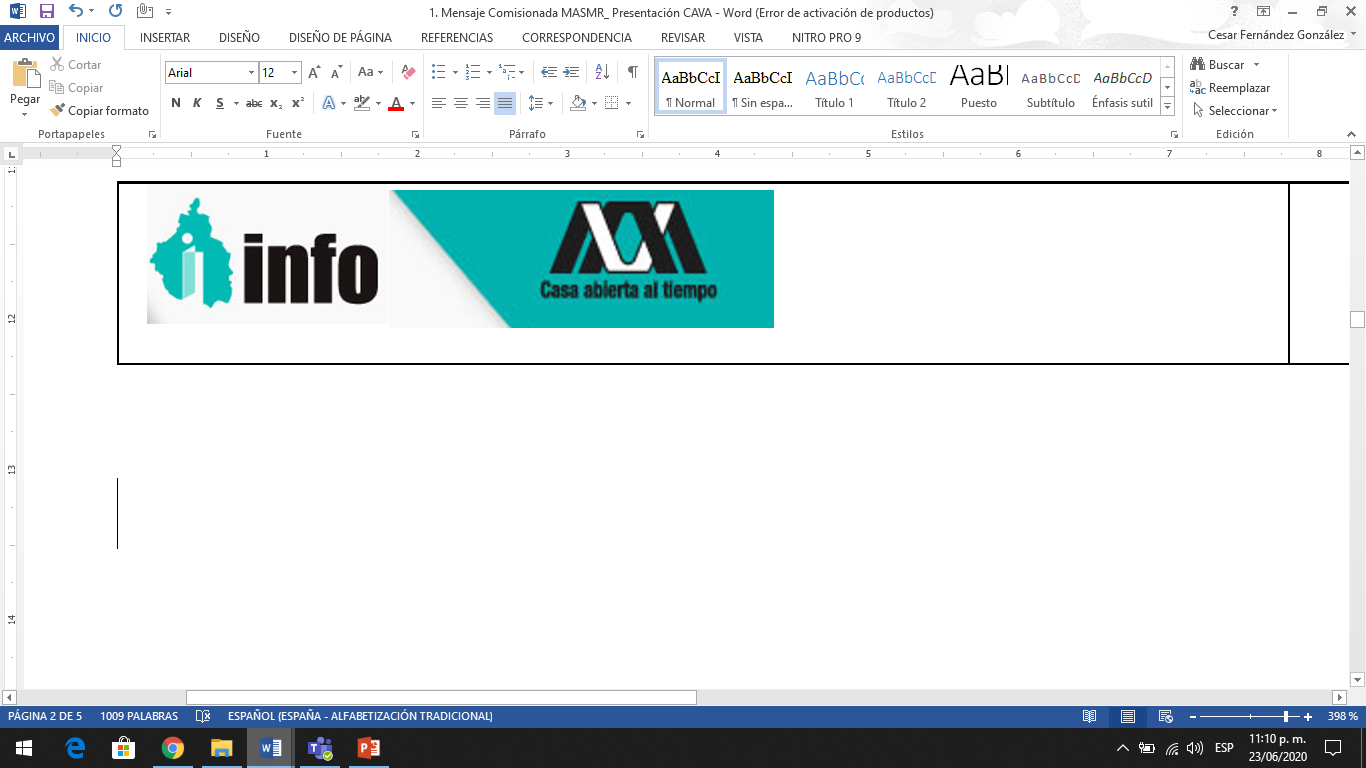 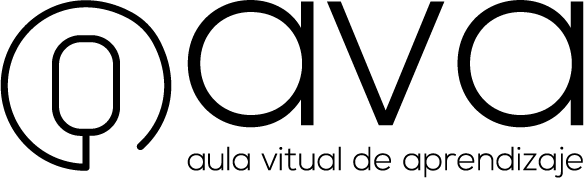 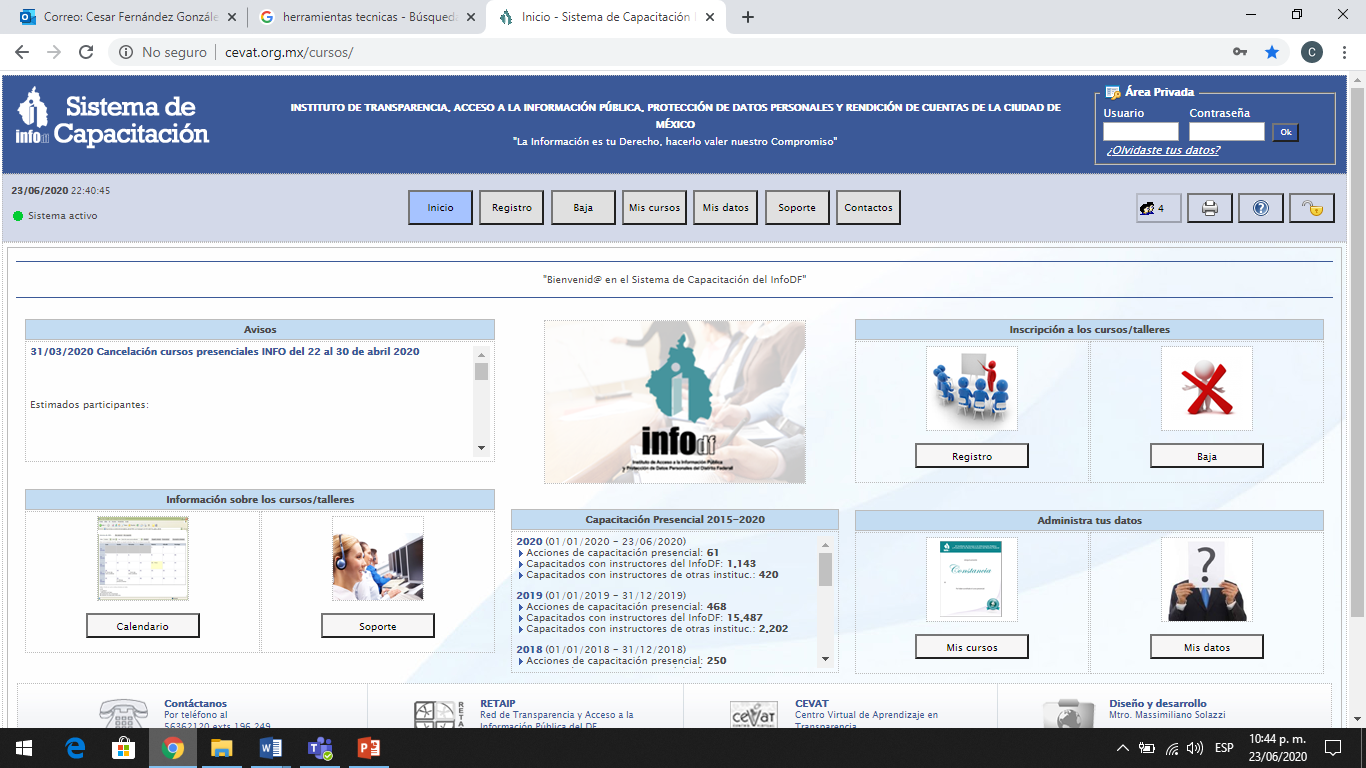 ¿Por qué desarrollamos CAVA INFO?
¿Qué es CAVA INFO?
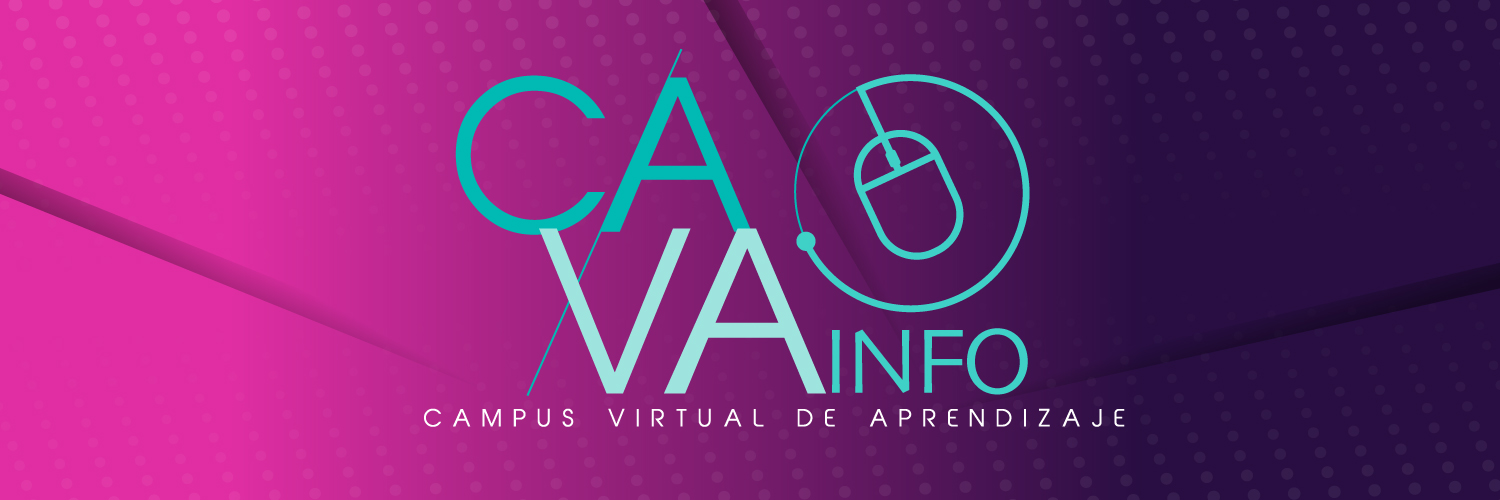 Es un campus virtual que integra las actividades de capacitación que ofrece el INFO de la Ciudad de México, para acercar el conocimiento de los derechos de acceso a la información pública y la protección de datos personales; así como, en transparencia, rendición de cuentas y otros temas relacionados.
¿Para quién diseñamos CAVA INFO?
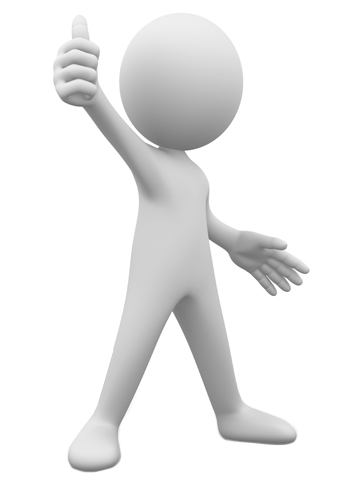 ¿Qué te ofrece CAVA INFO?
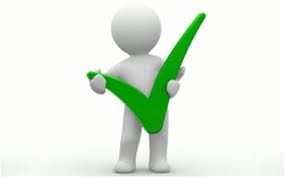 ¿Cómo construiremos CAVA INFO?
Programación, carga y administración de cursos que eran presenciales, y que seguirán dándose como clases virtuales en tiempo real.
Registro único de participantes.
Evaluaciones en línea.
Descarga de constancia digital.
1-julio-2020
Fase 2.
Fase 4.
Perfiles para los Responsables de Capacitación.
Descarga de reportes  de las acciones de capacitación de los Sujetos Obligados.
Cursos en línea LTAIPRC-CDMX y LPDPPSO-CDMX.
Presentación de nuevos contenidos educativos.
Generación de informes de:
Acciones de capacitación.
Por participantes / por institución.
Fase 3.
Fase 1.
Conoce CAVA INFO…
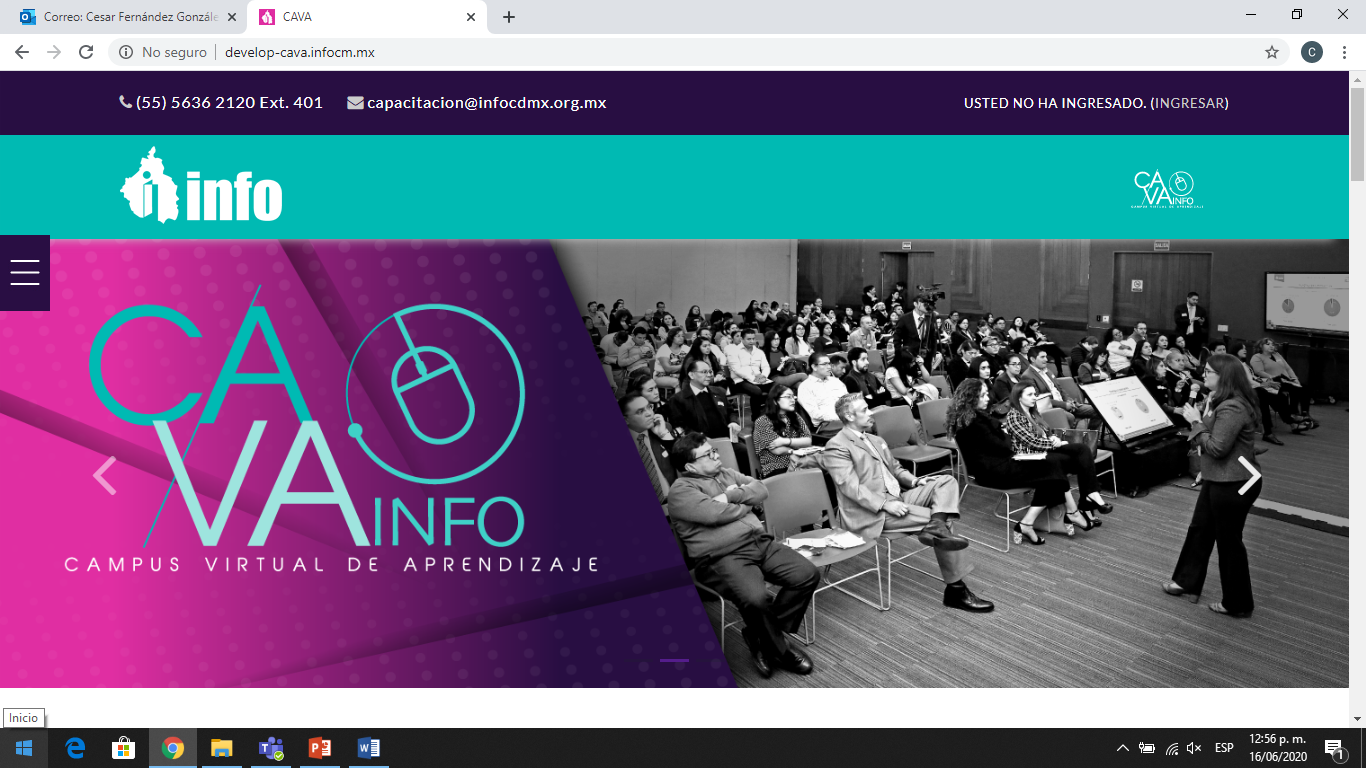 Disponible en la liga:
https://cava.infocdmx.org.mx/
Pantalla Principal
Apartado de ingreso
Antes de ingresar debes registrarte
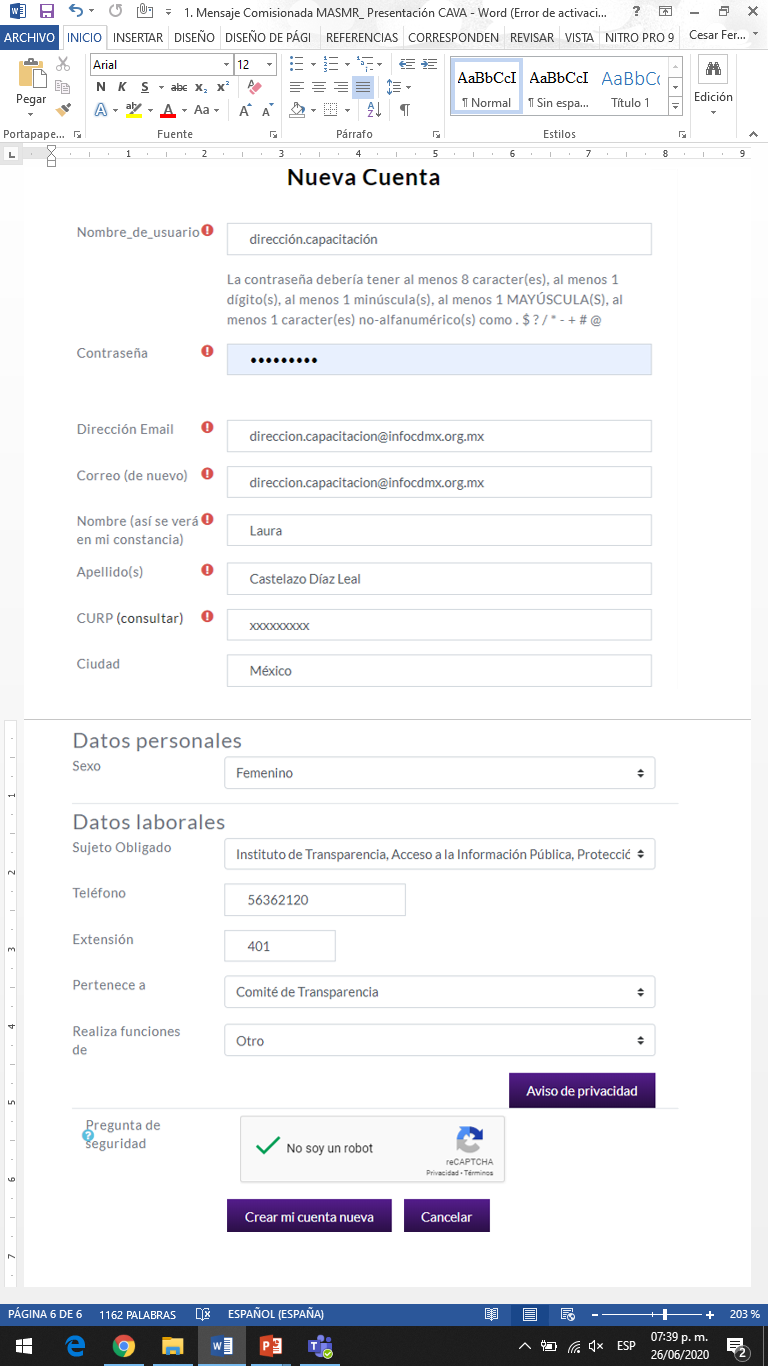 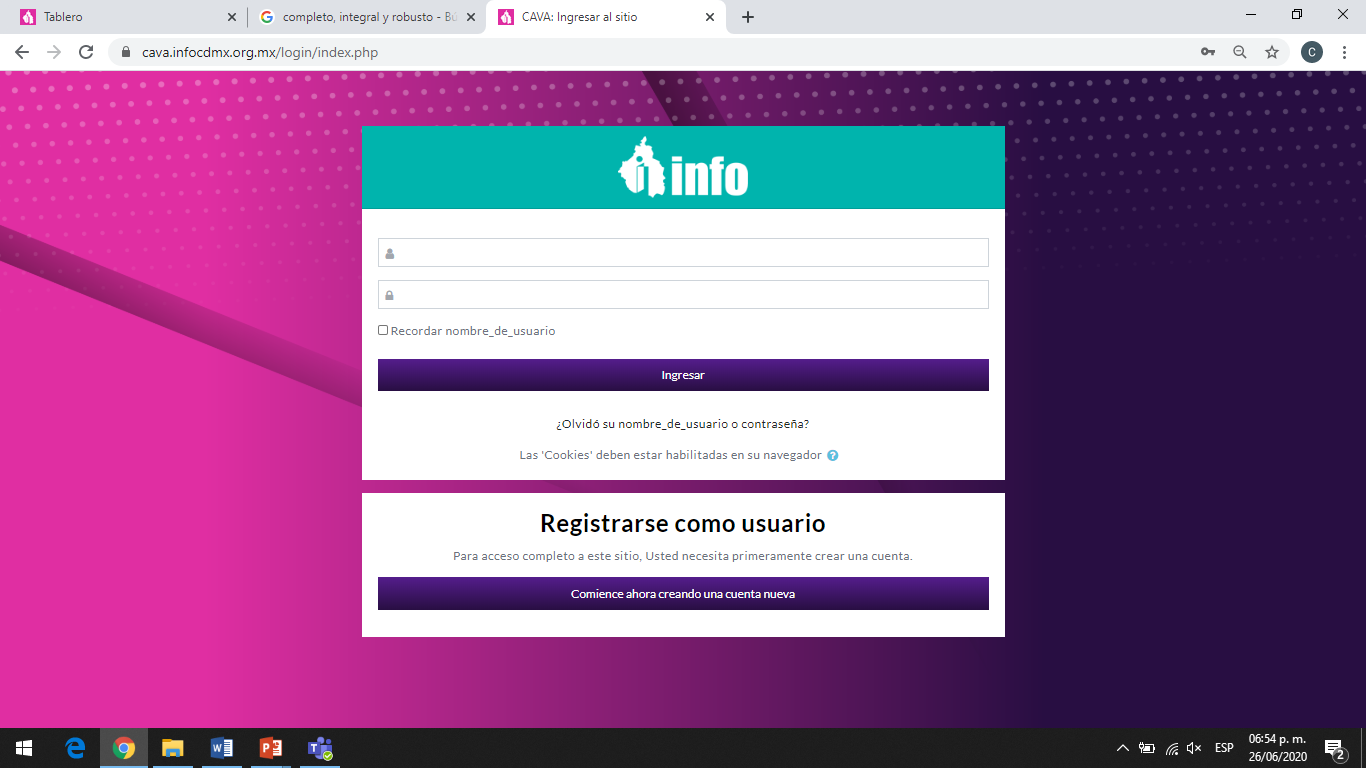 Es momento de entrar a CAVA INFO
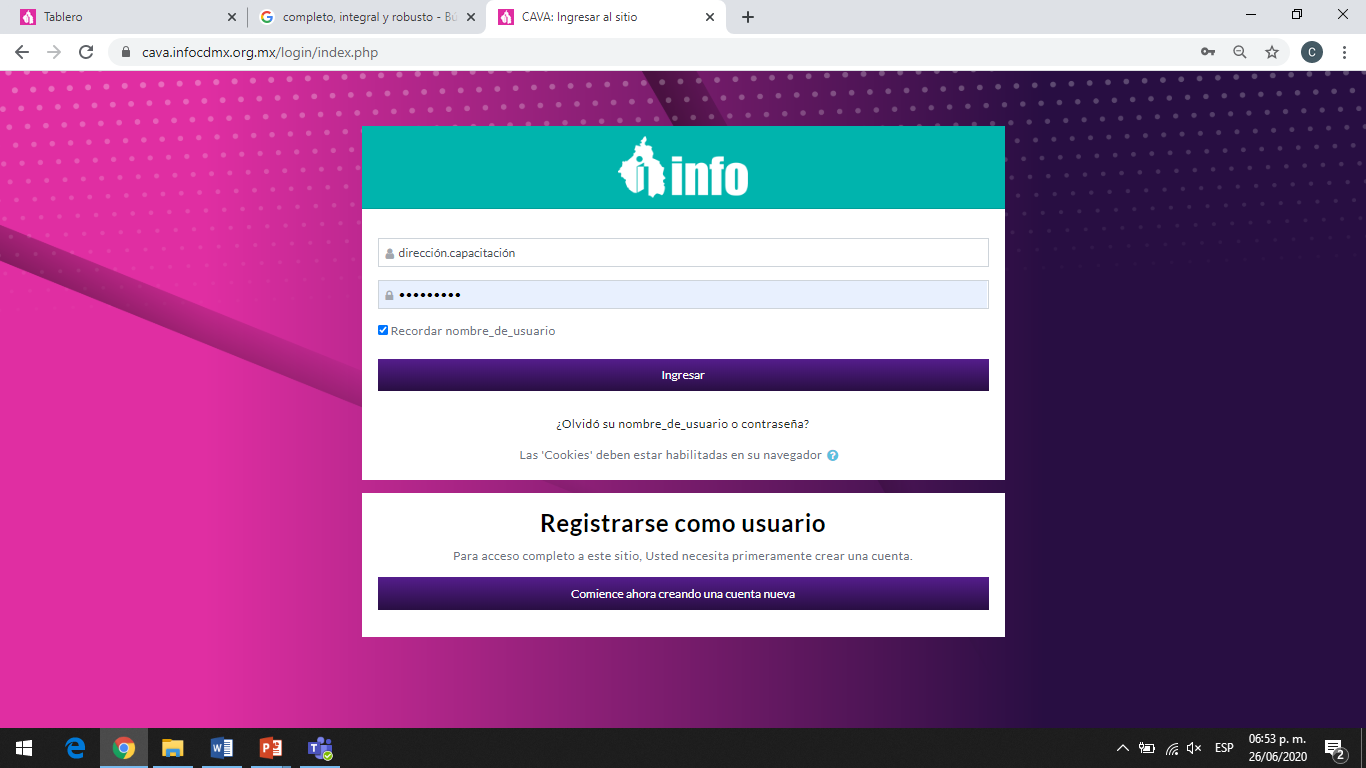 Captura tu “usuario y contraseña”. 

Presiona el botón  “Ingresar”.
¿Qué puedes consultar en CAVA INFO?
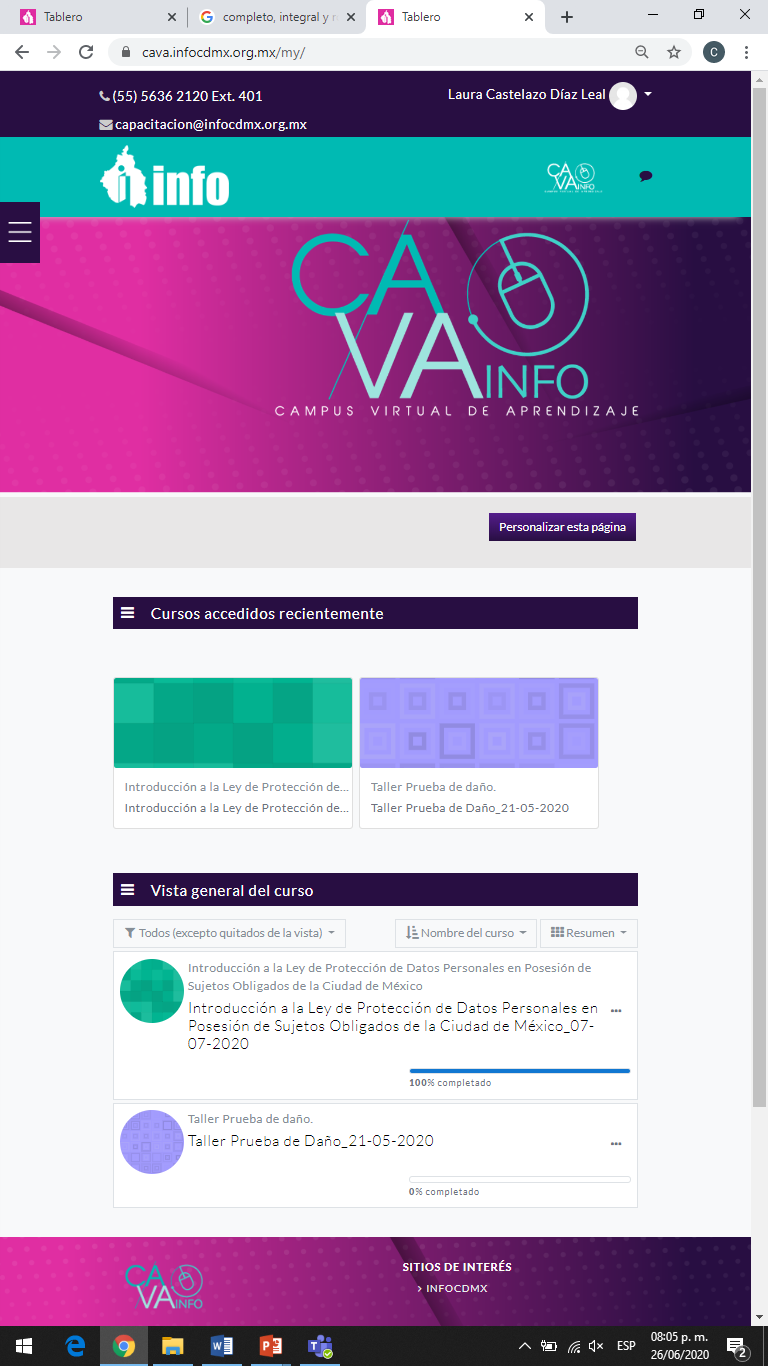 Al ingresar al tablero del usuario observarás:

Tu nombre.

Los cursos vistos recientemente.

Los avances de cursos tomados.
¿Cómo buscas los cursos?
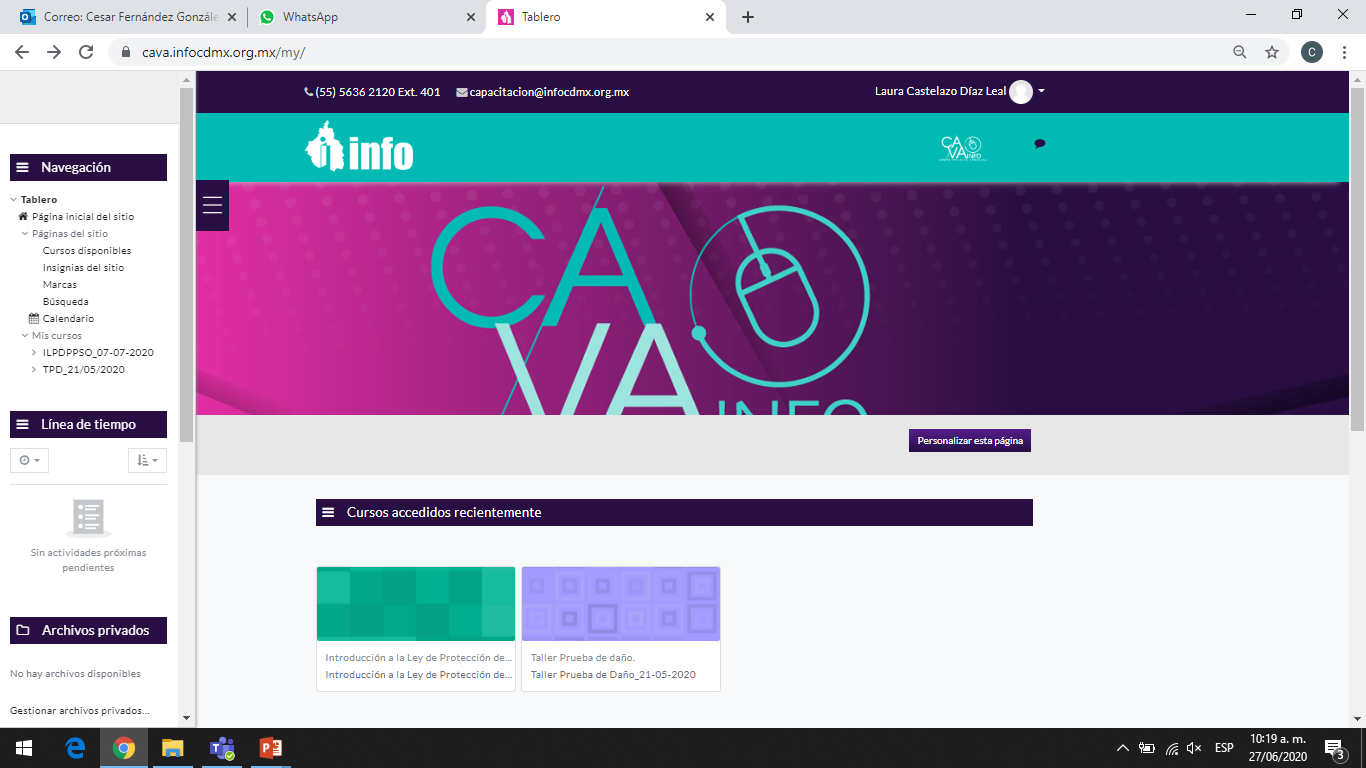 Desde el tablero del usuario debes elegir la barra de menú.

Se desplegará un catálogo de funciones.

Selecciona la “Página del sitio” y luego los “Cursos disponibles”.
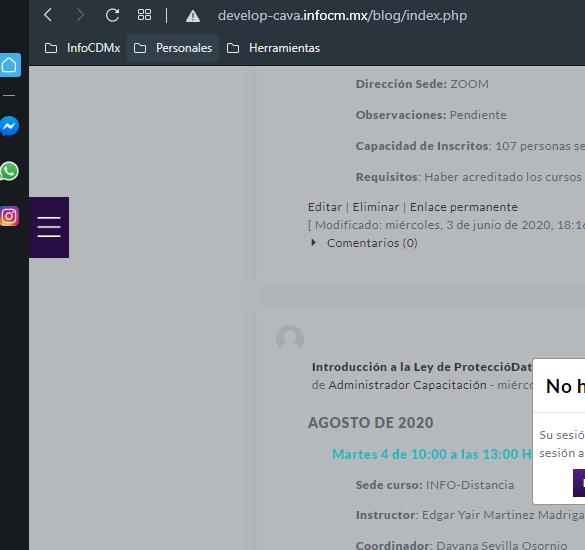 ¿Cómo eliges un curso?
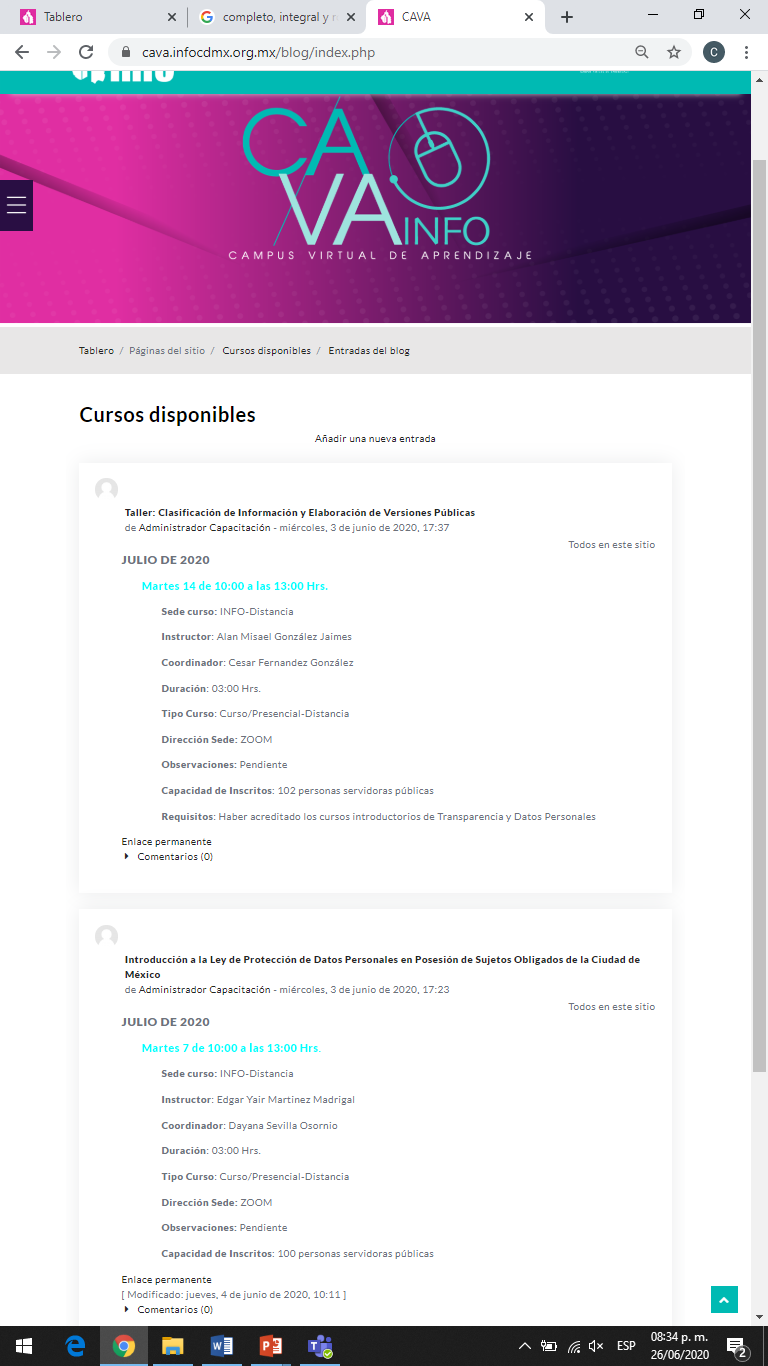 Se mostrará la oferta de cursos disponibles programados.

Para elegirlo, se debe presionar la liga de  la fecha resaltada en azul.
¿Cómo te inscribes a un curso?
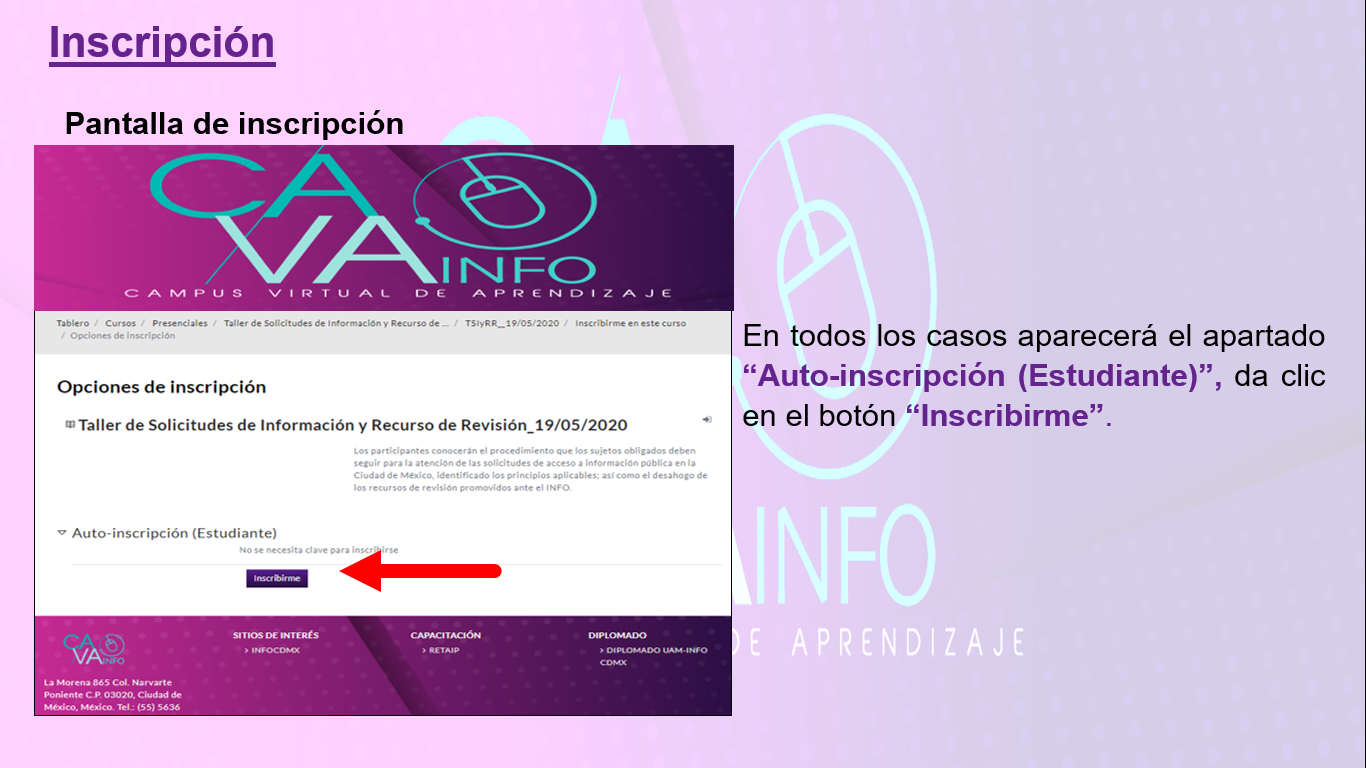 Seleccionado el curso, en el apartado “Auto-inscripción (Estudiante)”, debes oprimir el botón “Inscribirme”.
Al concluir un curso ¿cómo presentas la evaluación?
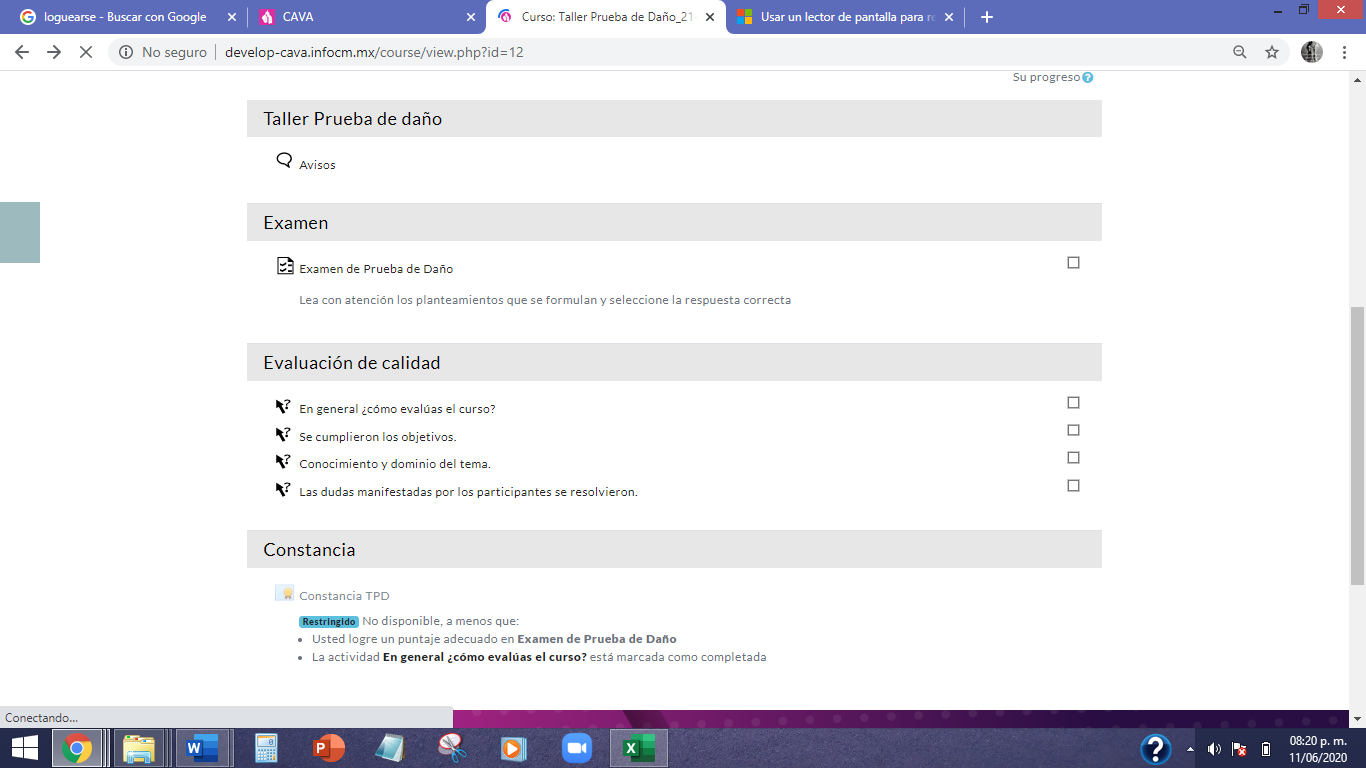 Si acudiste al curso, se habilitará el examen y la evaluación de calidad. 

Selecciona el vínculo de “Examen” y podrás comenzar a responderlo.
¿Cómo se desarrolla el examen?
Las preguntas se presentan en distintos formatos y debes responder todas. Al concluirlas, selecciona el apartado “Terminar el intento”.
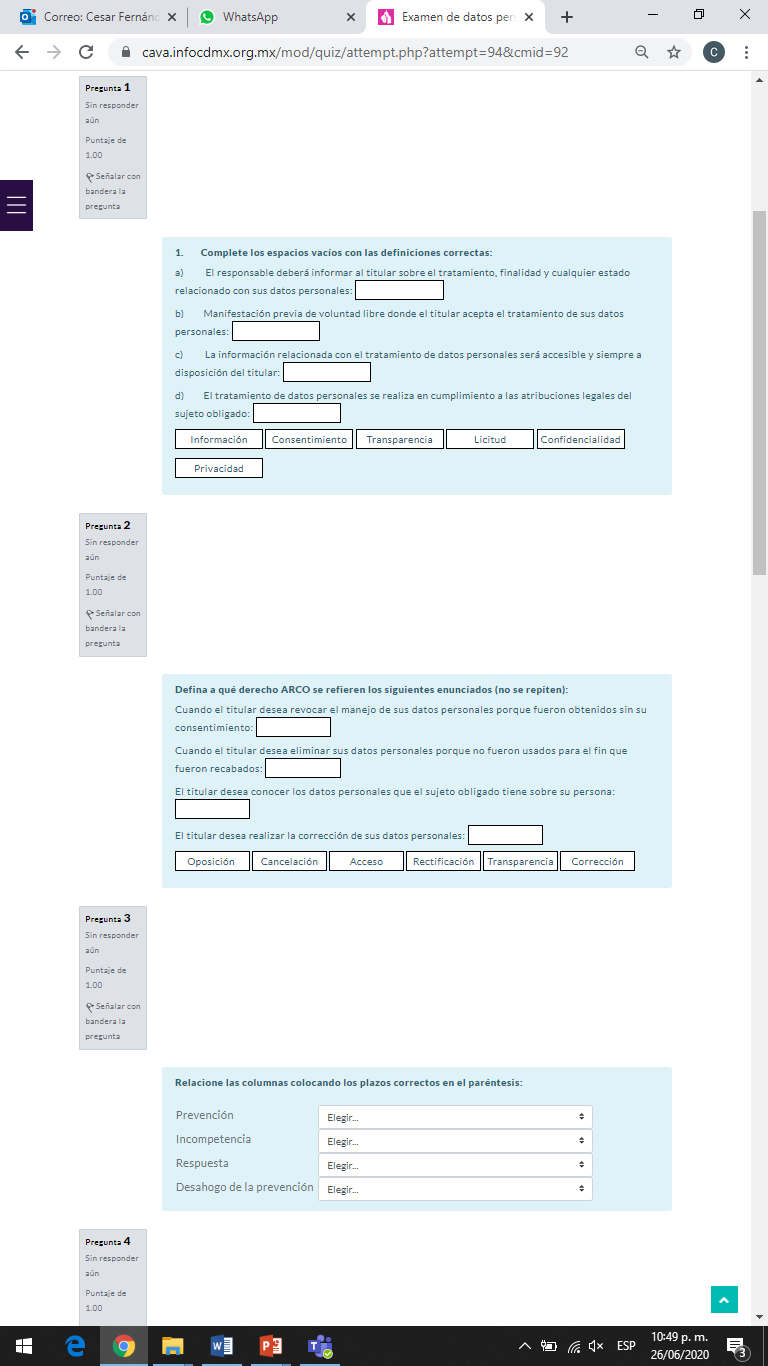 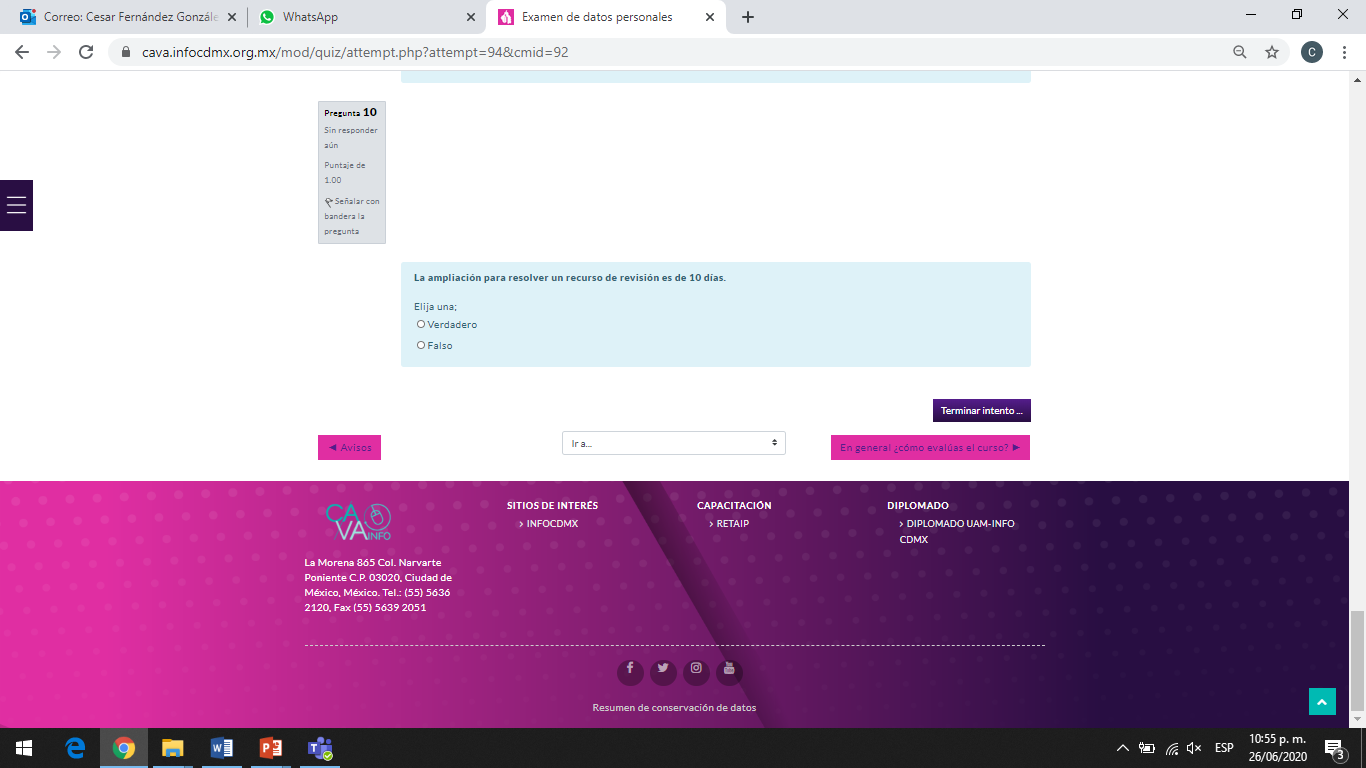 ¿Cómo finalizas la evaluación?
Después de contestarla, puedes verificar que las respuestas se hayan guardado y terminar este proceso con la opción “Finalizar revisión”.
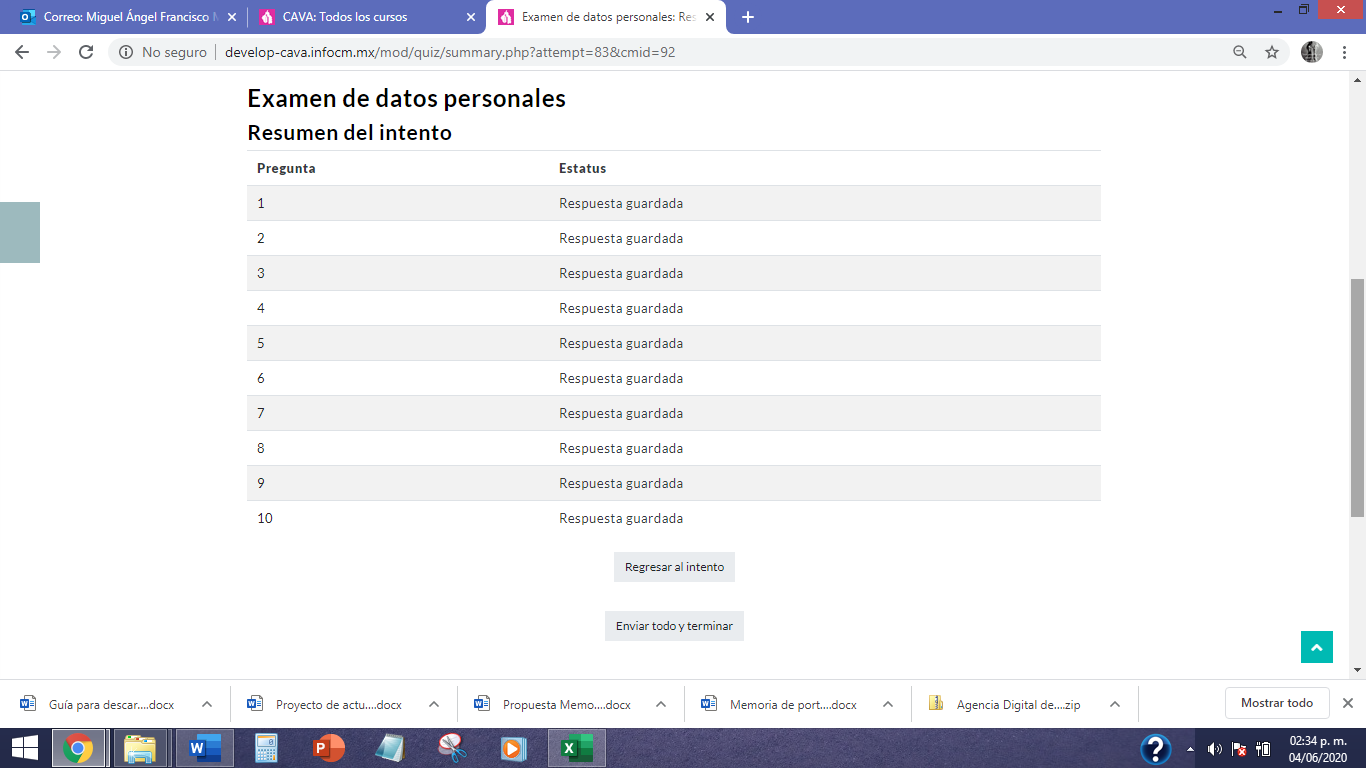 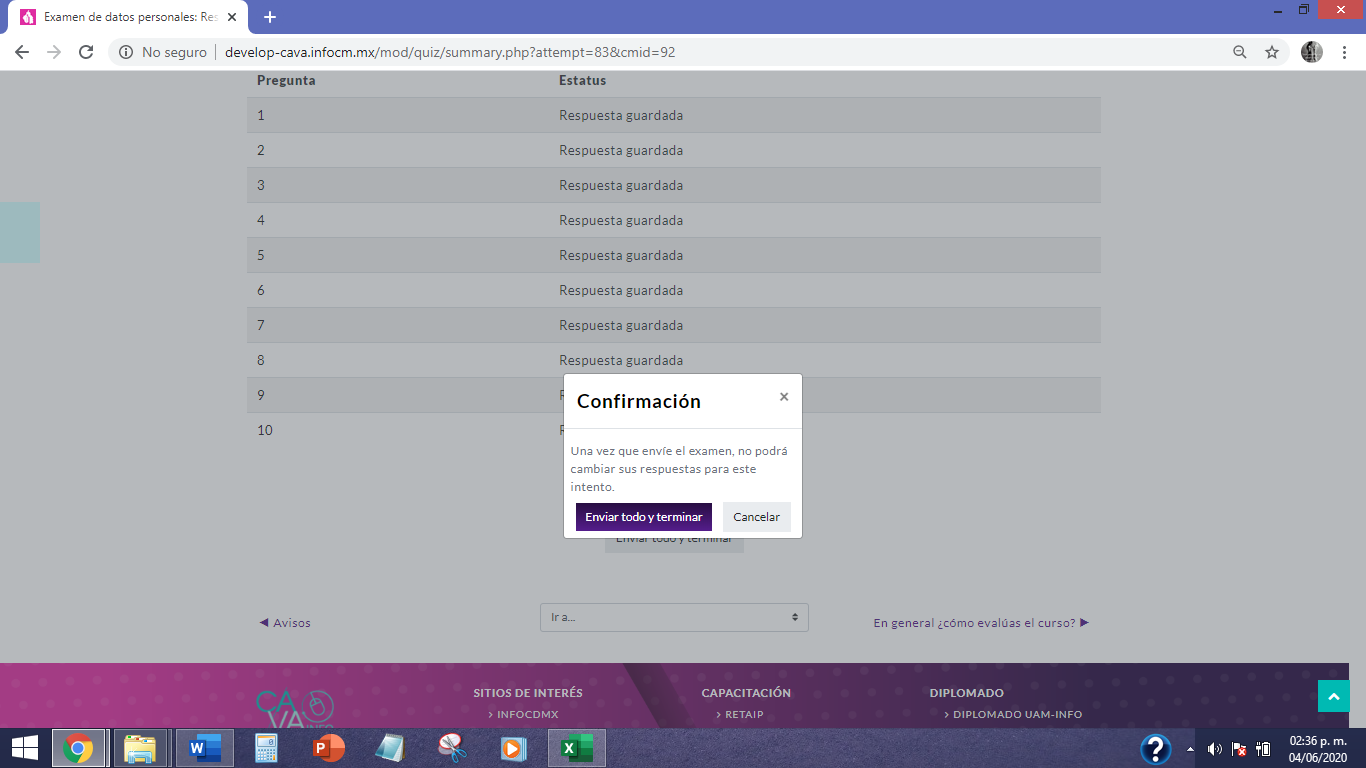 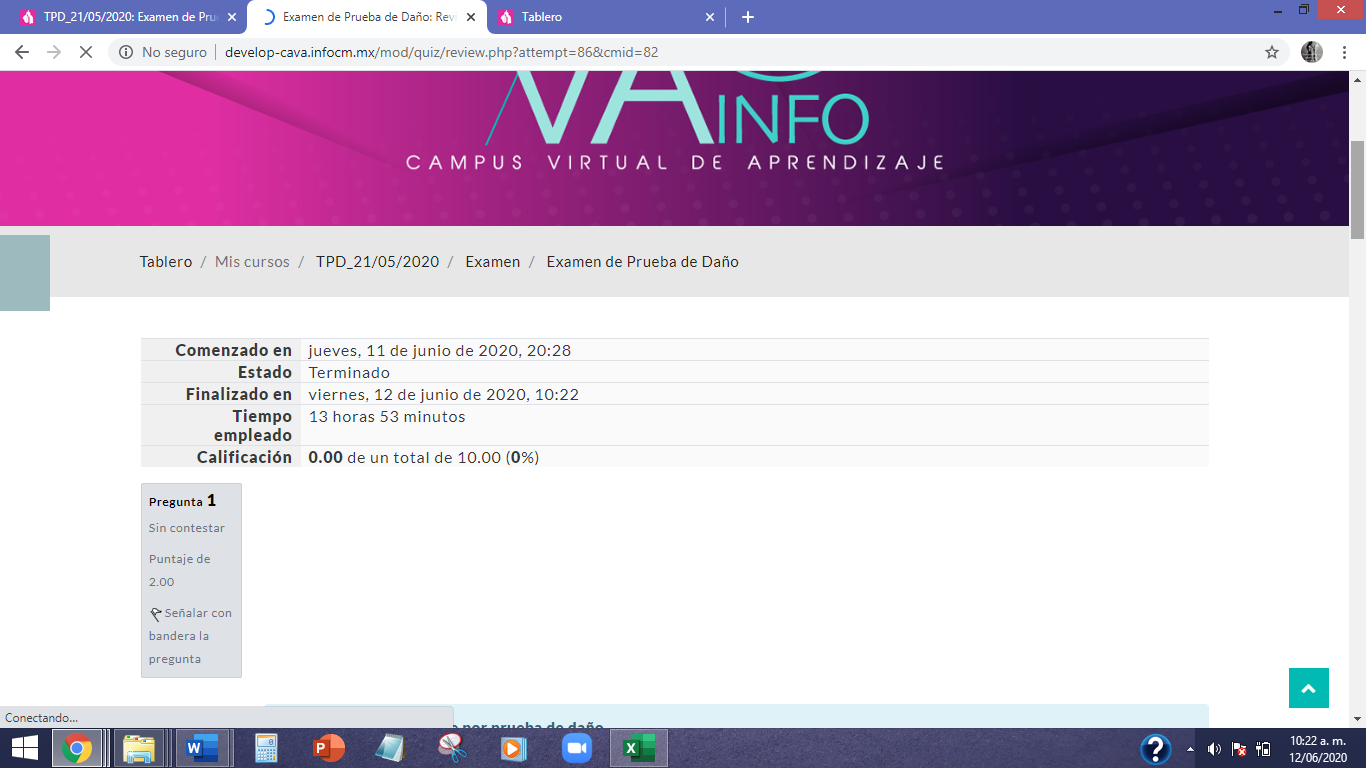 Para concluir, presiona “Enviar todo y terminar”. Realizada esta acción no puedes cambiar lo que contestaste para ese intento.
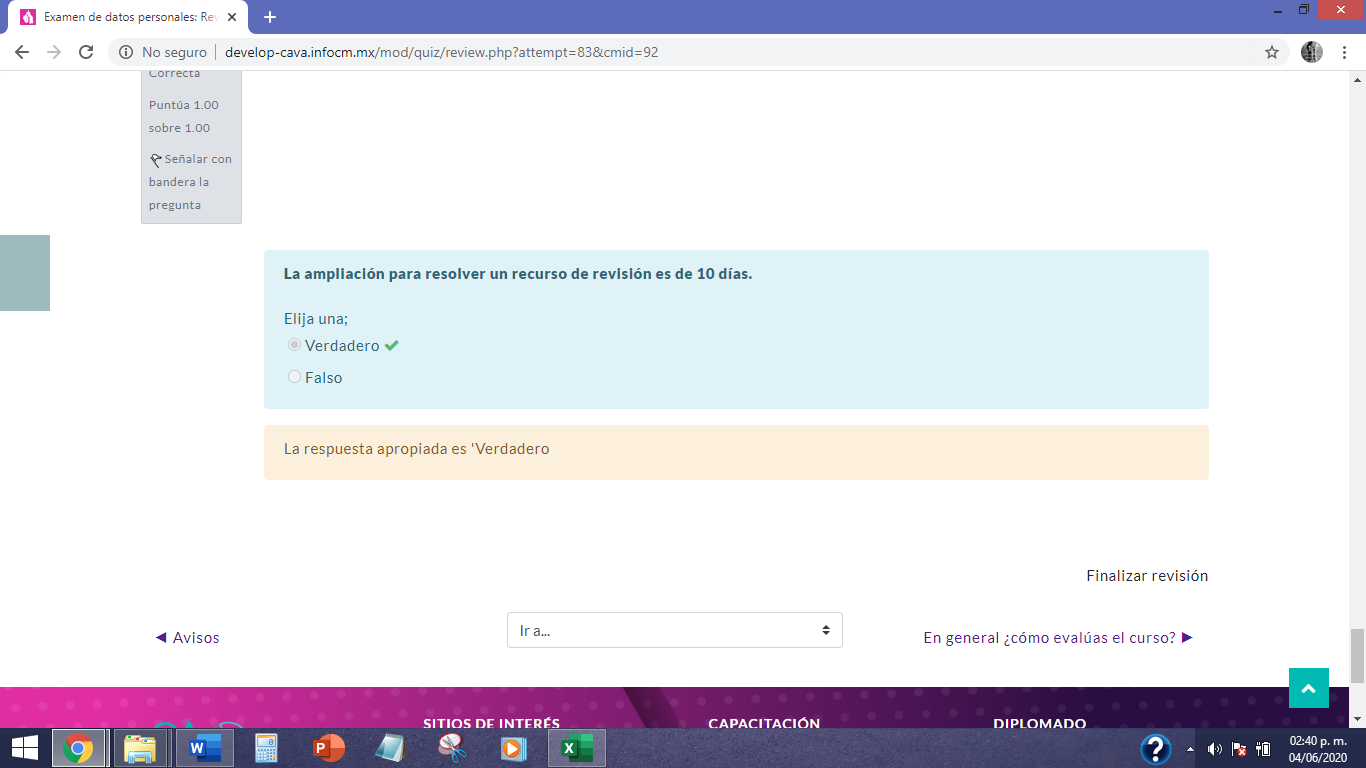 ¿Cómo obtienes la constancia digital?
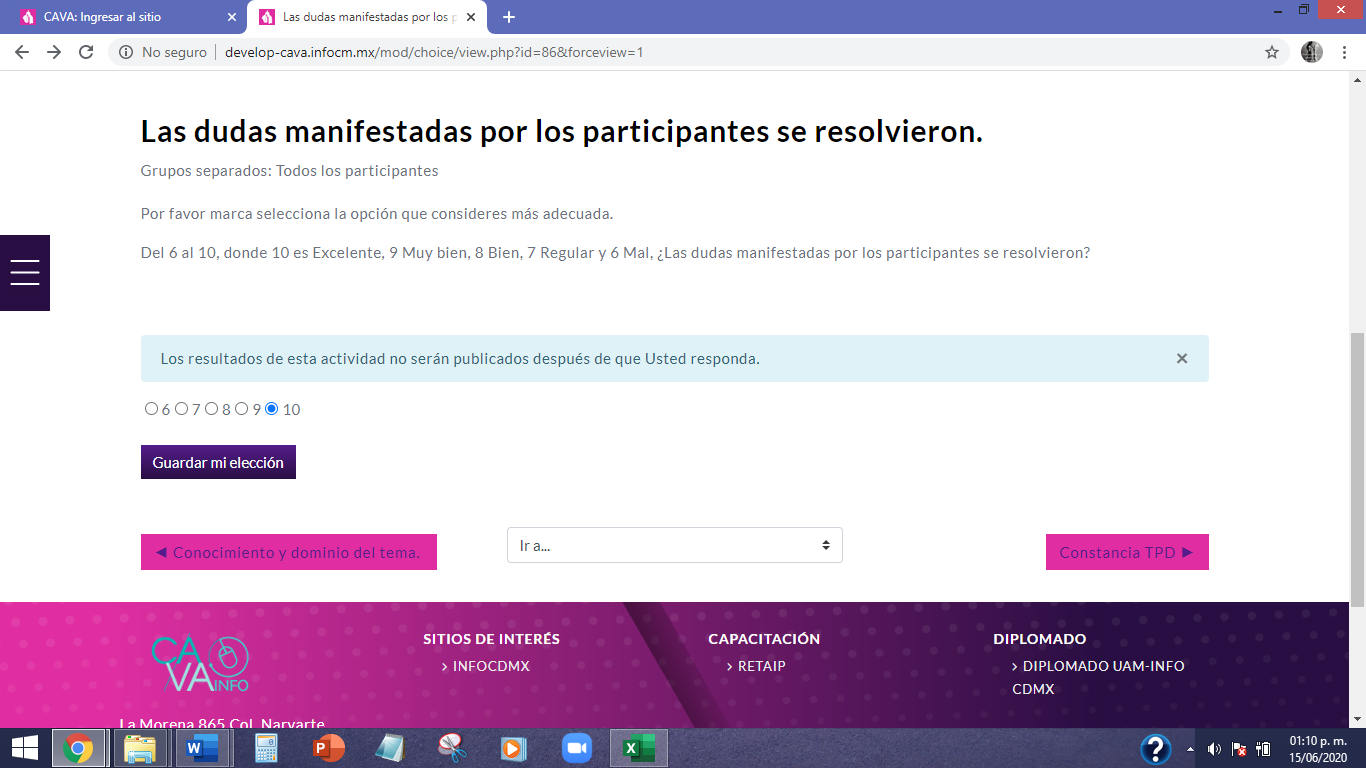 Para acreditar un curso debes obtener 100% de calificación. 

Puedes reintentar hasta alcanzar el puntaje. 

Aprobado el examen, es necesario responder la evaluación de calidad.

Cumplidos esos pasos, puedes generar la constancia digital.
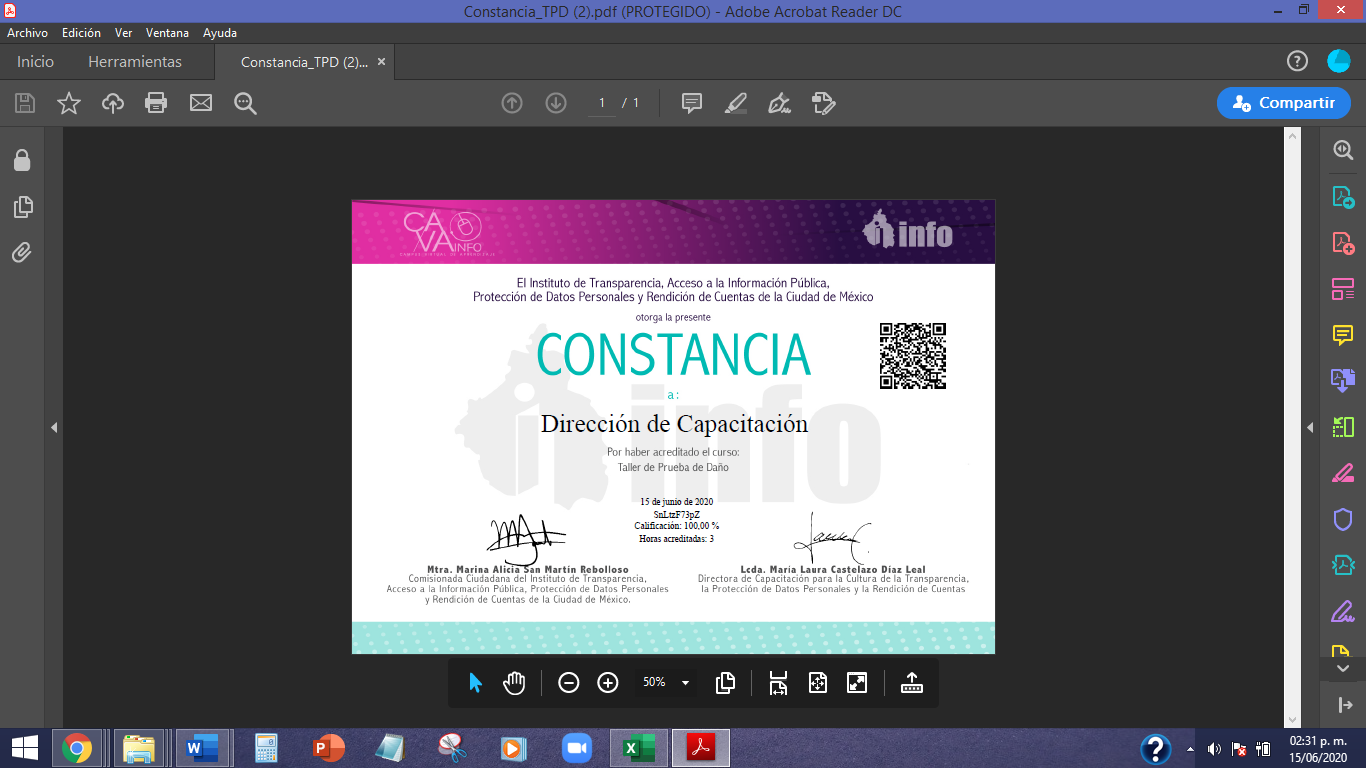 ¿Qué cambia con CAVA INFO? Antes y Ahora
“Creo que este es el mejor consejo: piensa constantemente cómo podrías hacer mejor las cosas”

                                              
                                              Elon Musk, cofundador de PayPal, SpaceX y Tesla Motors